Colorado Front Range UpdatebyS. A. Rutledge, Brody Fuchs and Karly ReimelColorado State University
Instrumentation
Lightning in Colorado storms, some unique opportunities for GLM cal/val
Non-supercellular tornadoes
Colorado LMA/Radar network
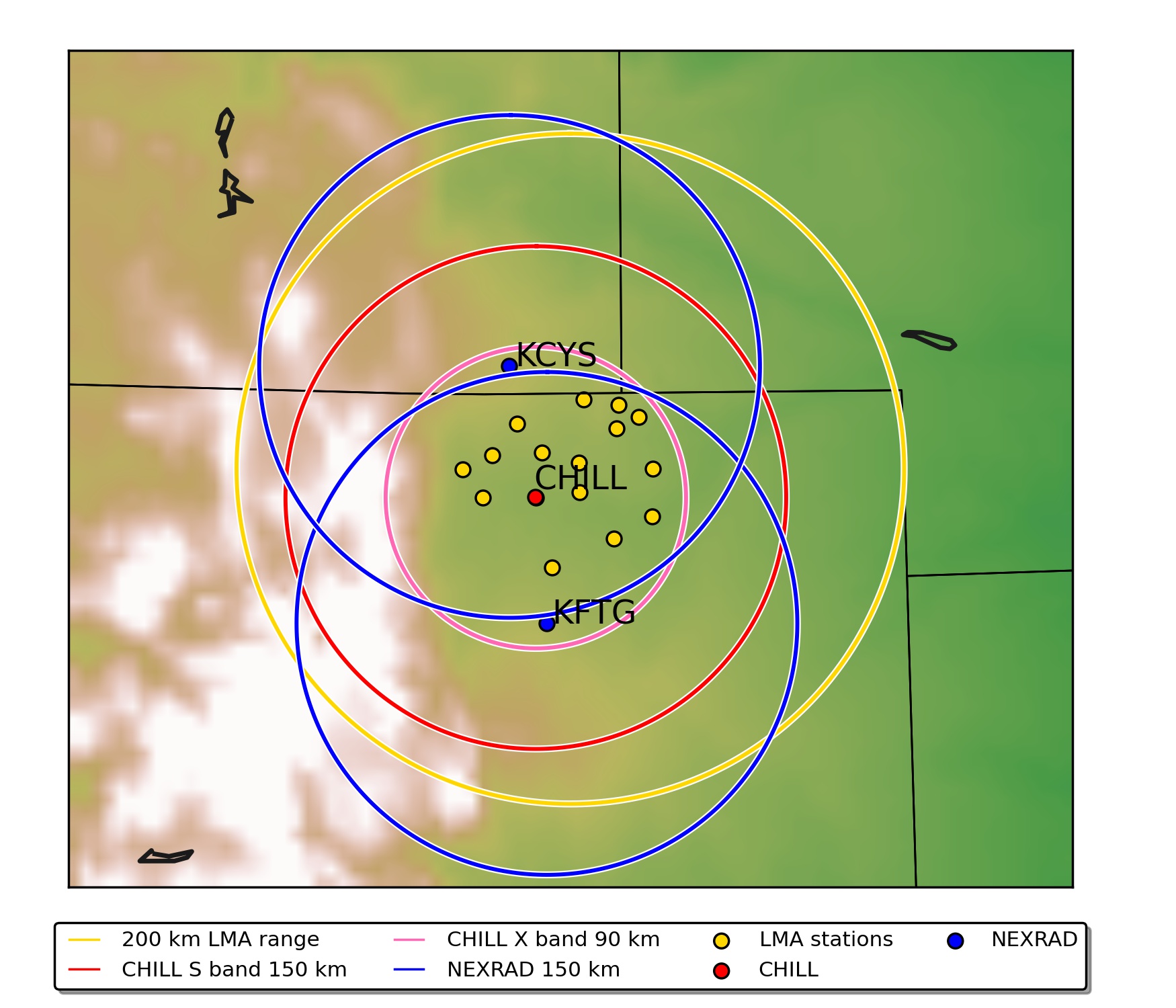 2 NEXRADs plus CSU-CHILL S/X-band radar
NE Colorado Lightning Mapping Array (LMA), 15 stations
Plenty of storms in northeastern plains, in prime coverage
[Speaker Notes: Need to add labels here]
CSU-CHILL
Inside
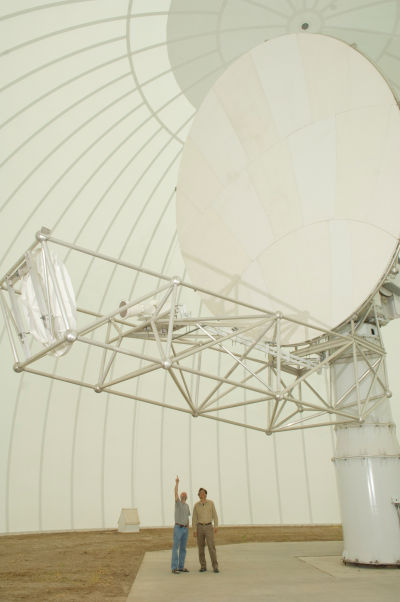 Notable specs
8.5 m Gregorian offset parabolic antenna
Polarimetric and dual frequency (S/X)
1.0° beam at S band, 0.3° beam at X band
High performance antenna, approx. -35 dB sidelobes
Solid state transmitter with pulse compression (S-band)
1 MW effective power at S band
25 kW effective power at X band
Available via 20 hour project mode
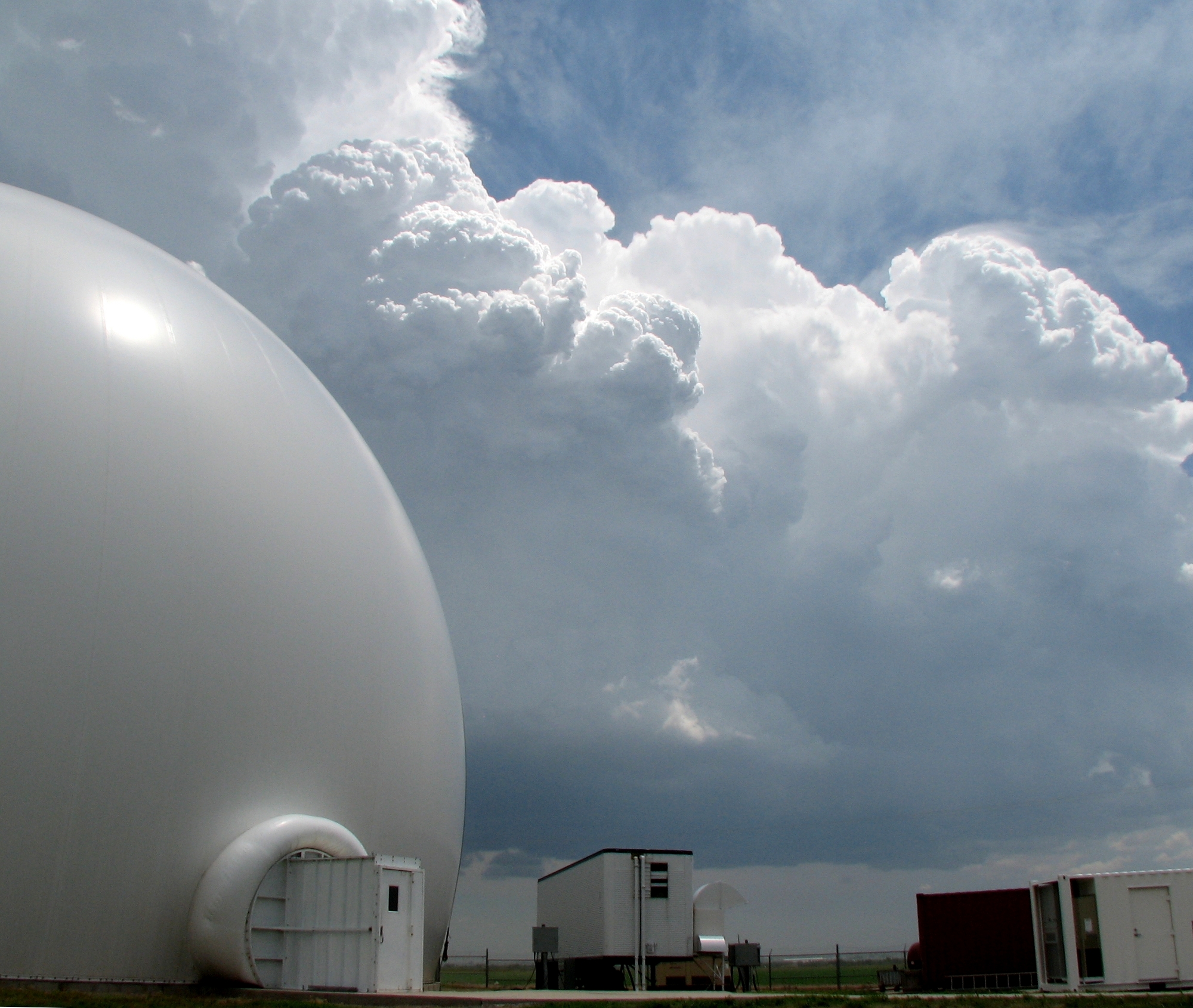 Outside
Courtesy Pat Kennedy; Junyent et al. (2015)
[Speaker Notes: Grab some data, too]
3 August 2013 CHILL case for severe, anomalous storm
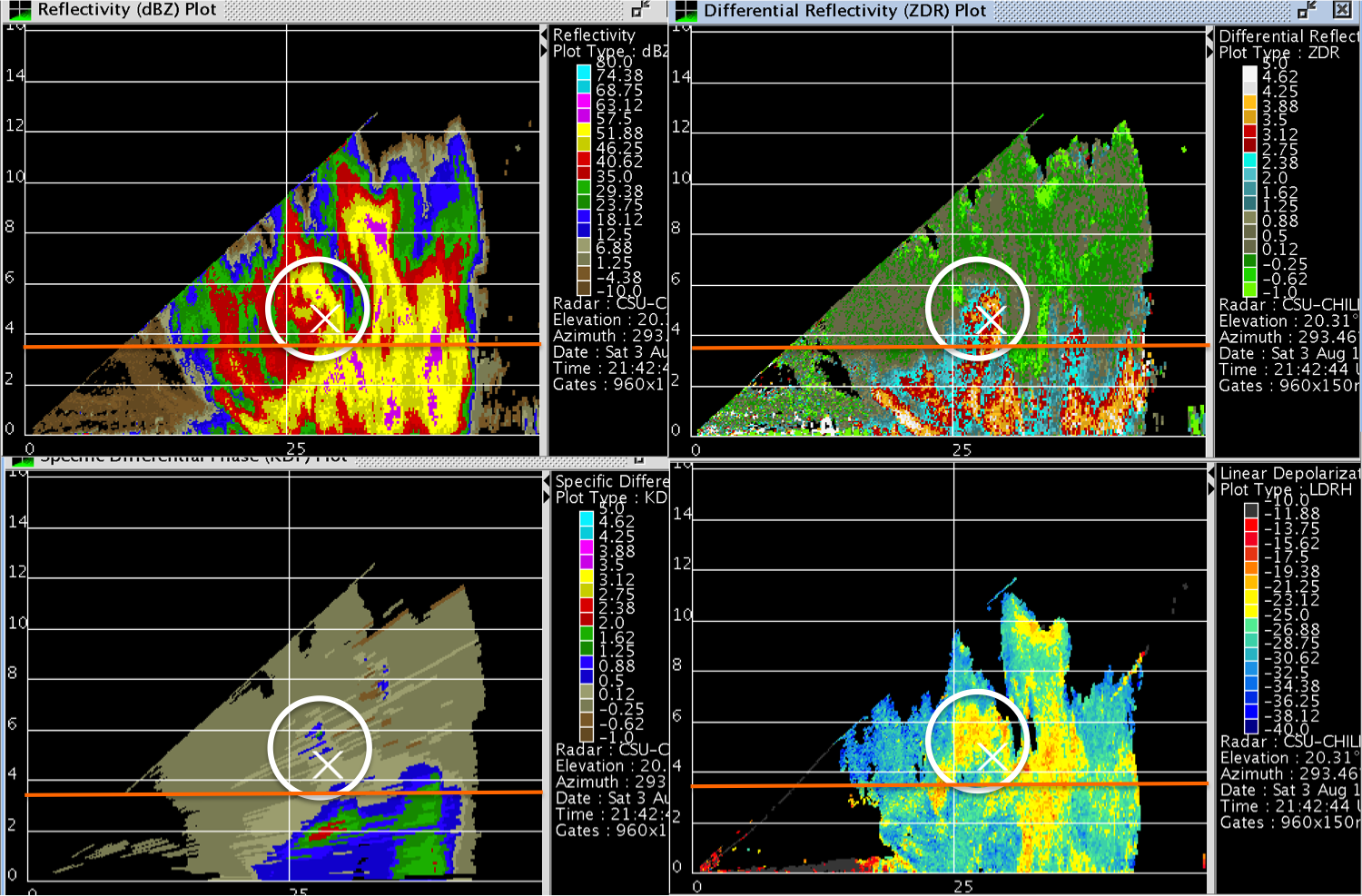 Recent work
NE CO LMA deployed in
advance of the DC3
project in 2012, thanks to
Paul Krehbiel and colleagues
plus NSF
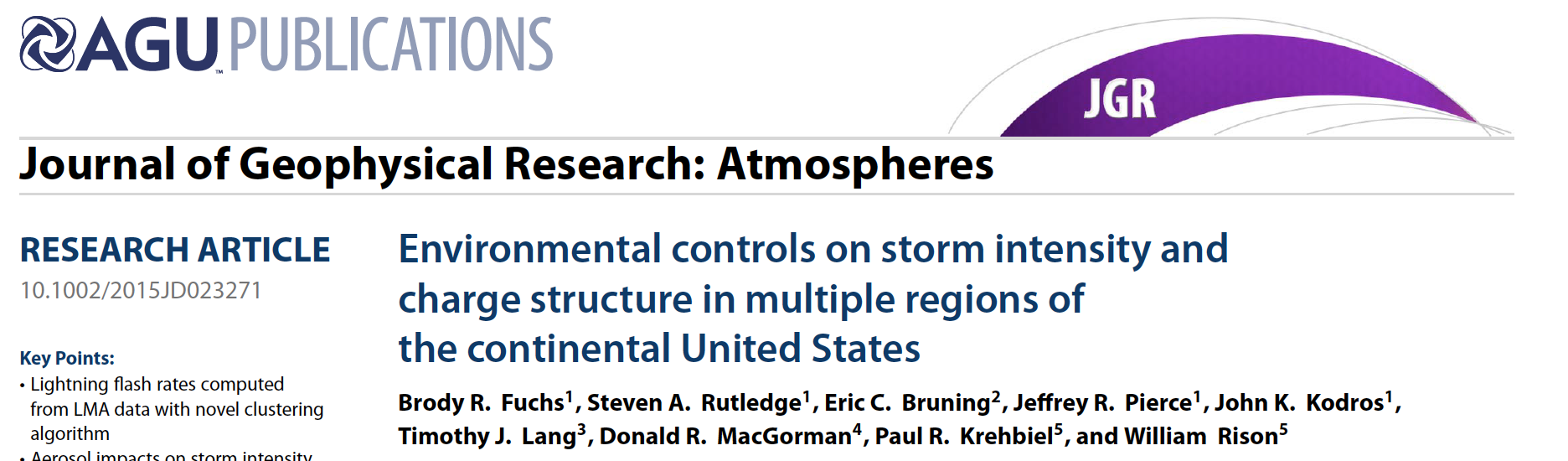 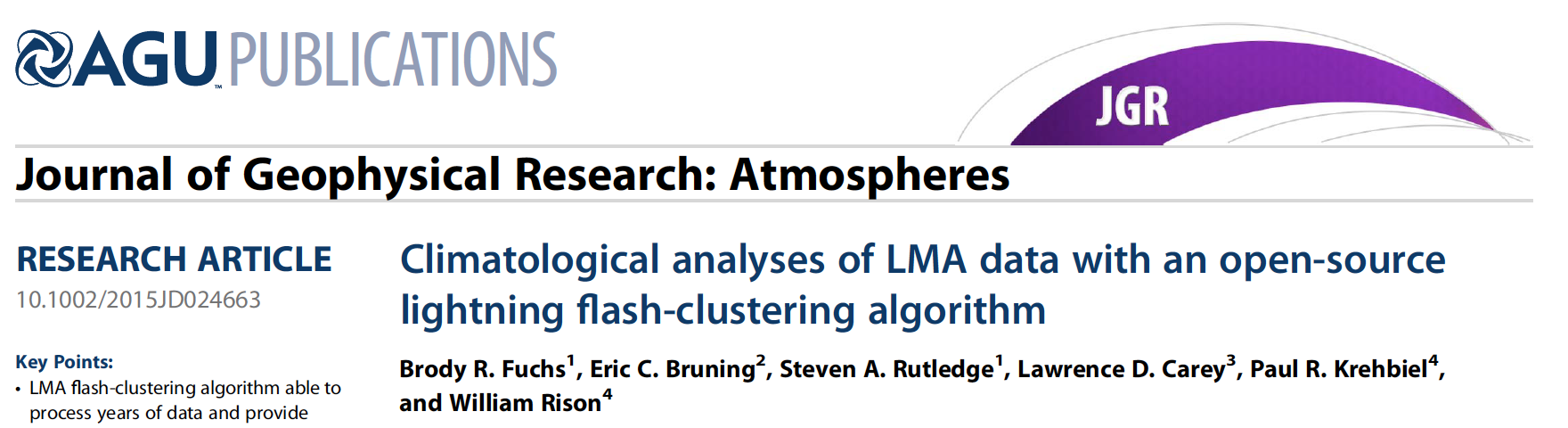 Use LMA to understand storm processes
Flash rates
Charge structures
Use the LMA data to provide new information on lightning
Flash sizes, channel locations
Comparison to satellite-based lightning observations
NOx production and transport implications
NE CO LMA demonstrates the uniqueness of Colorado storms
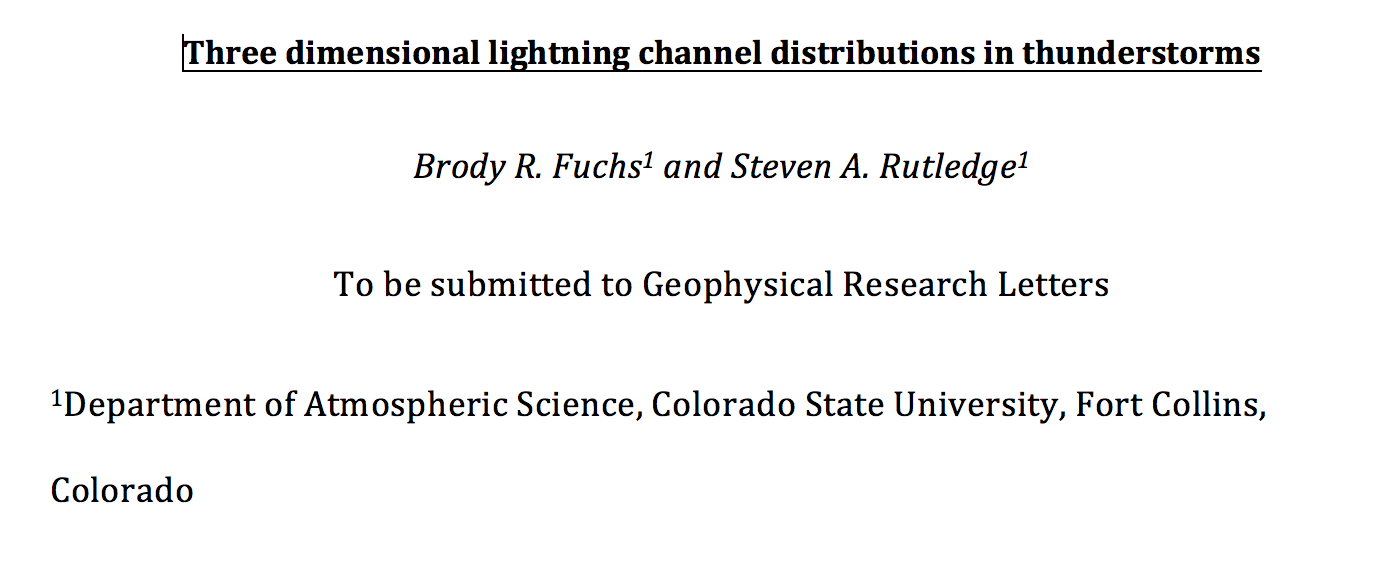 [Speaker Notes: - Talk about flash counting algorithm paper and the new GRL paper in review
- Just introduce them and the broad impacts that they may have]
LMA performance
Alabama
Colorado
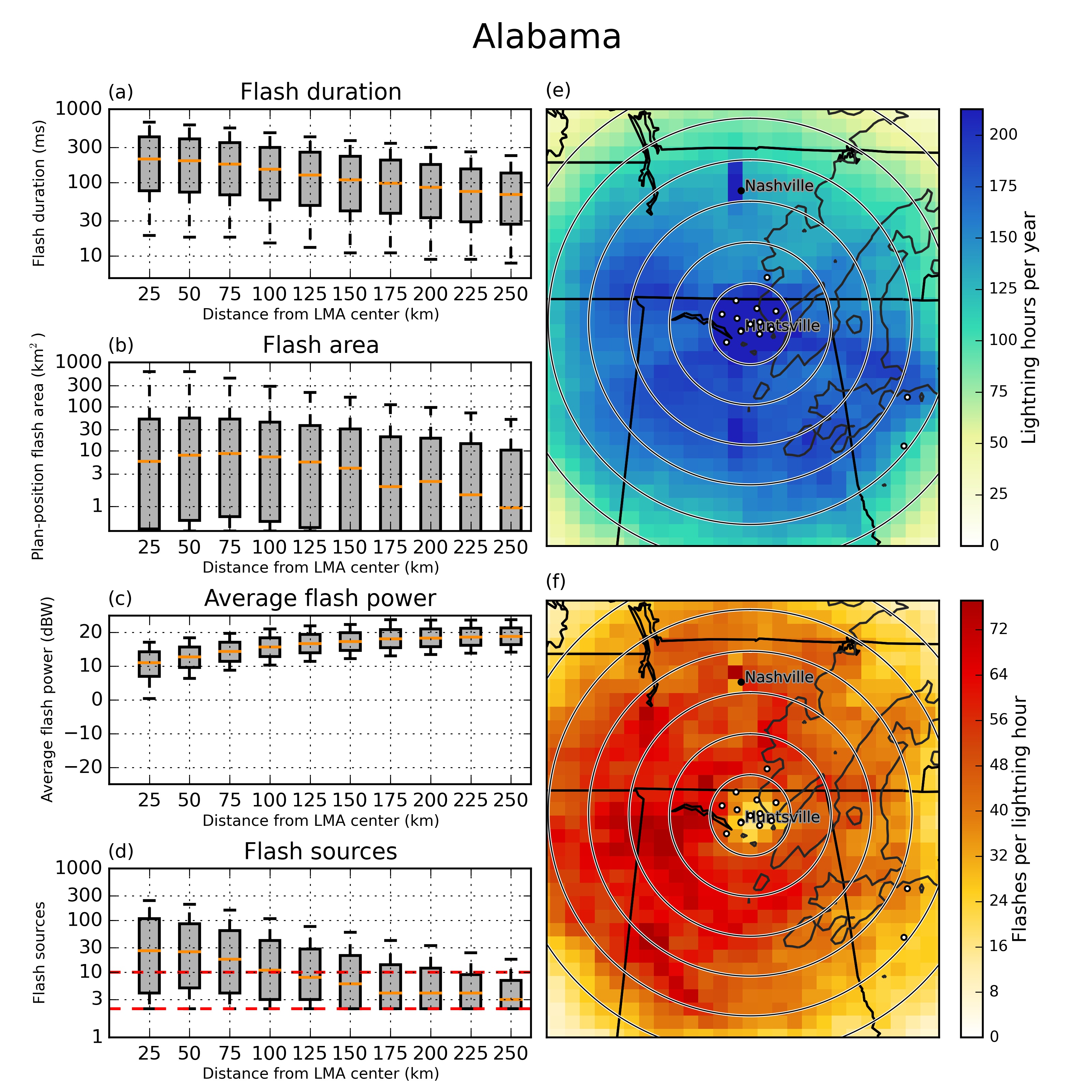 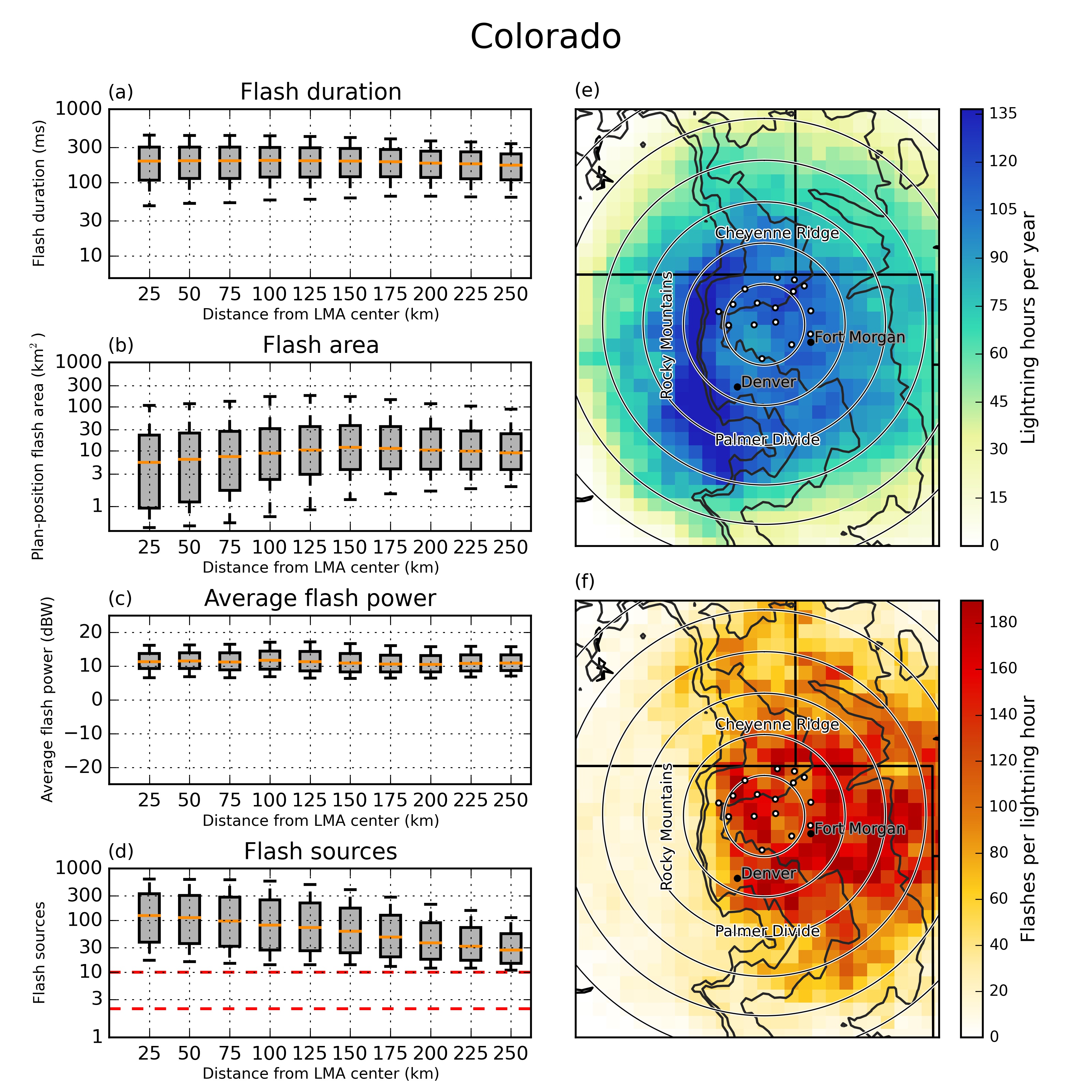 Colorado network
High detection efficiency
Latest station design
15 stations
Remote station locations
Low noise floors
More consistent flash characteristics with increasing range in Colorado; NE CO LMA network uniquely detects weak flashes at far range
Many more points per flash, preserving flash duration and flash area with range
Fuchs et al. (2016)
LMA derived flash climatologies
Alabama
Colorado
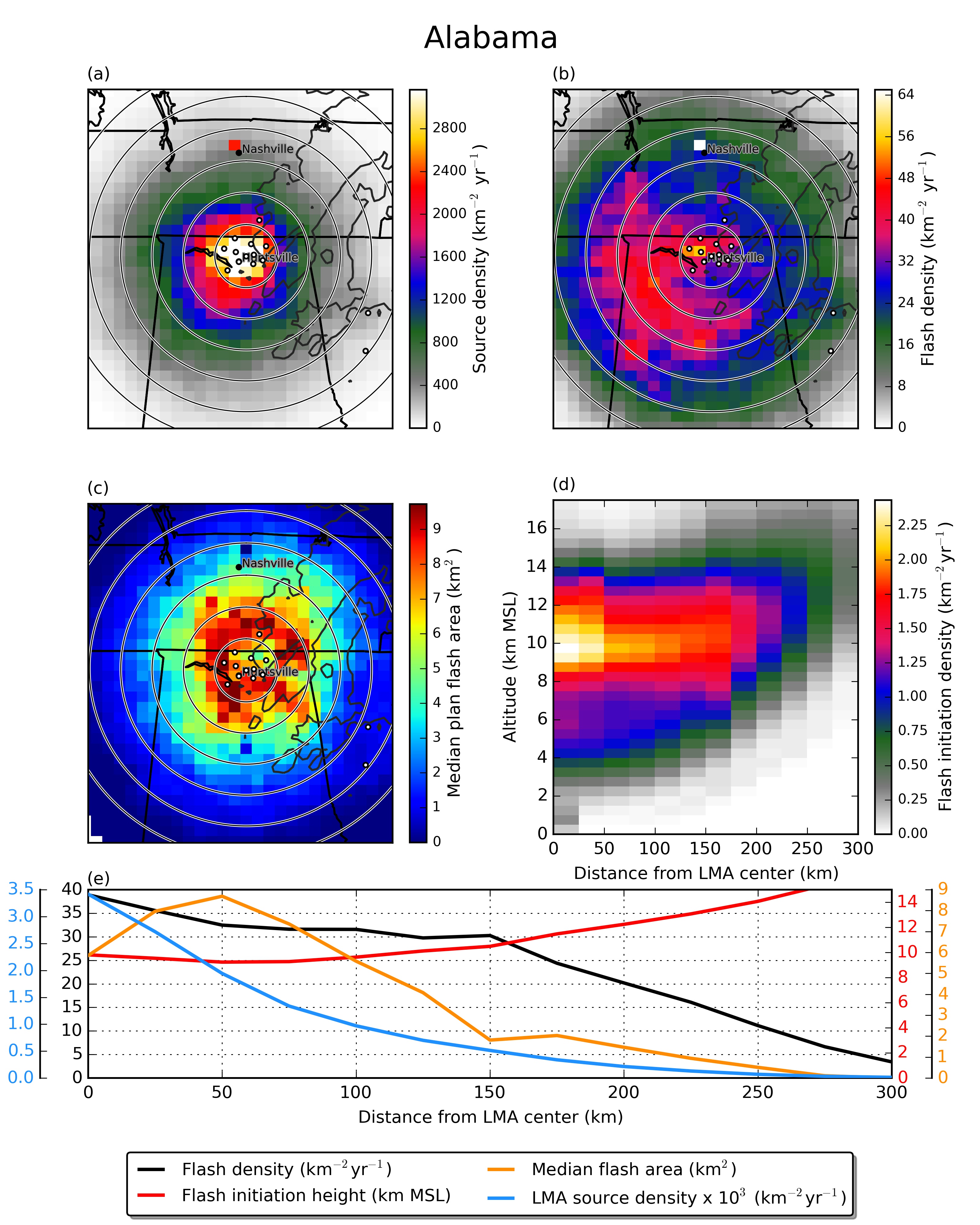 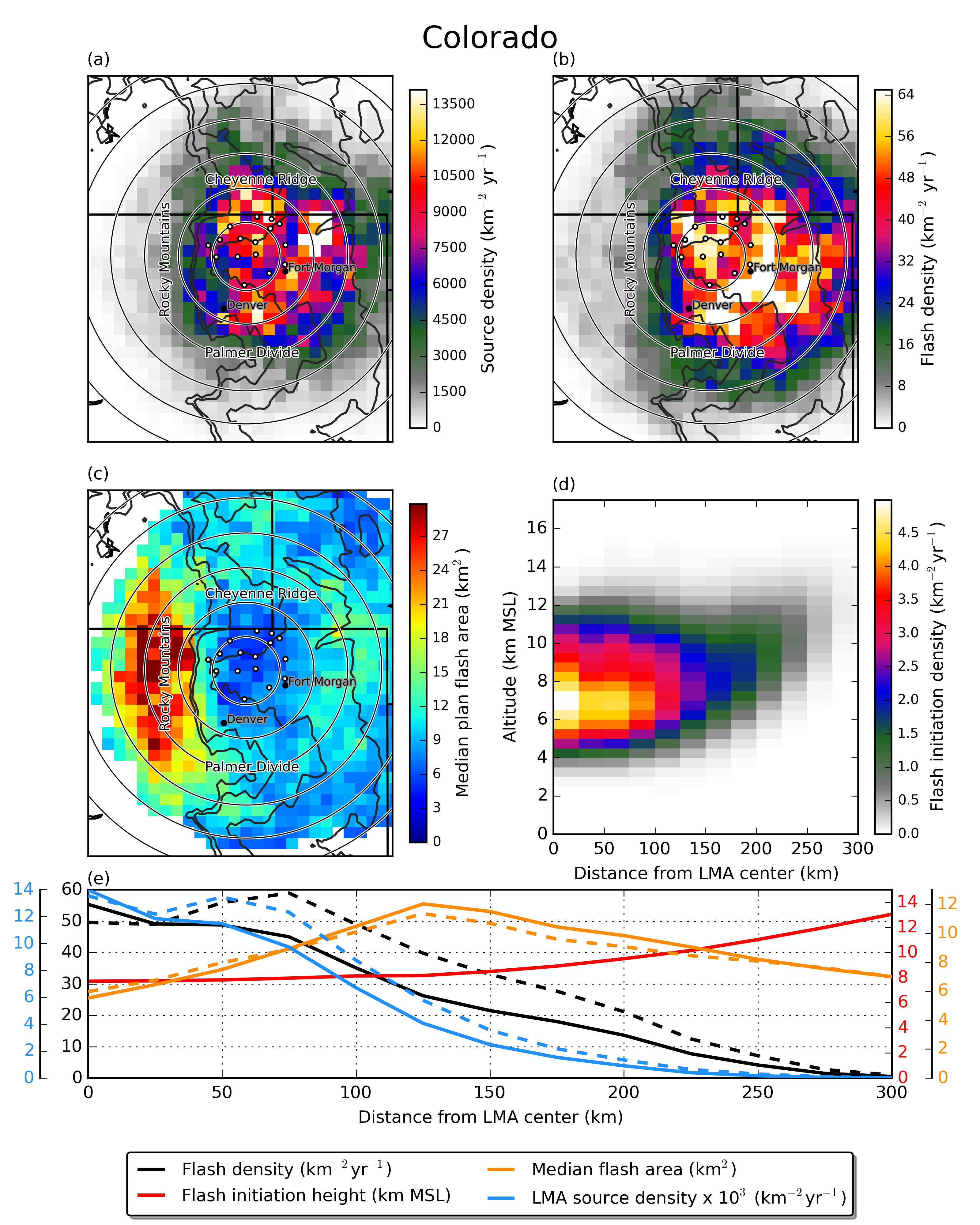 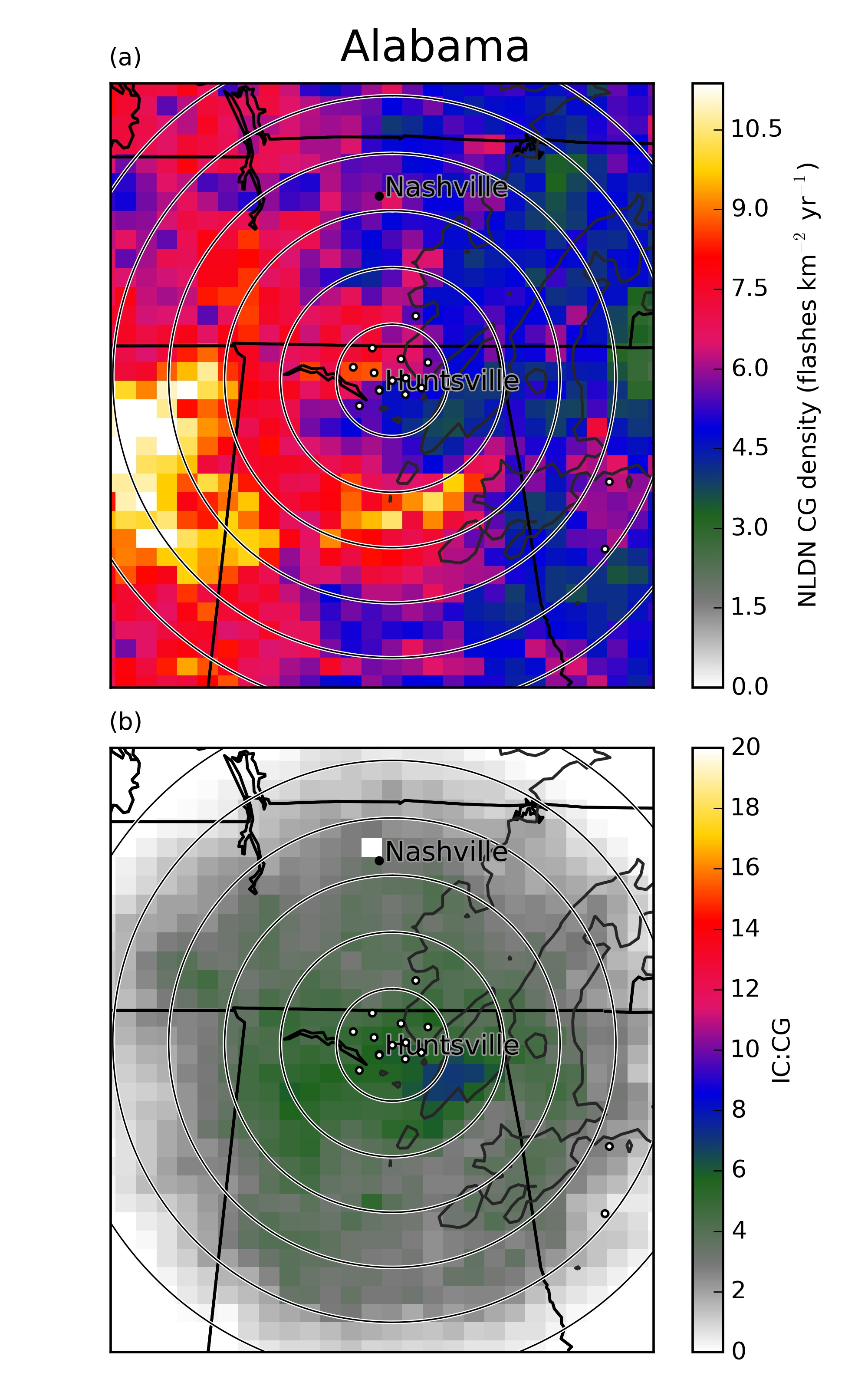 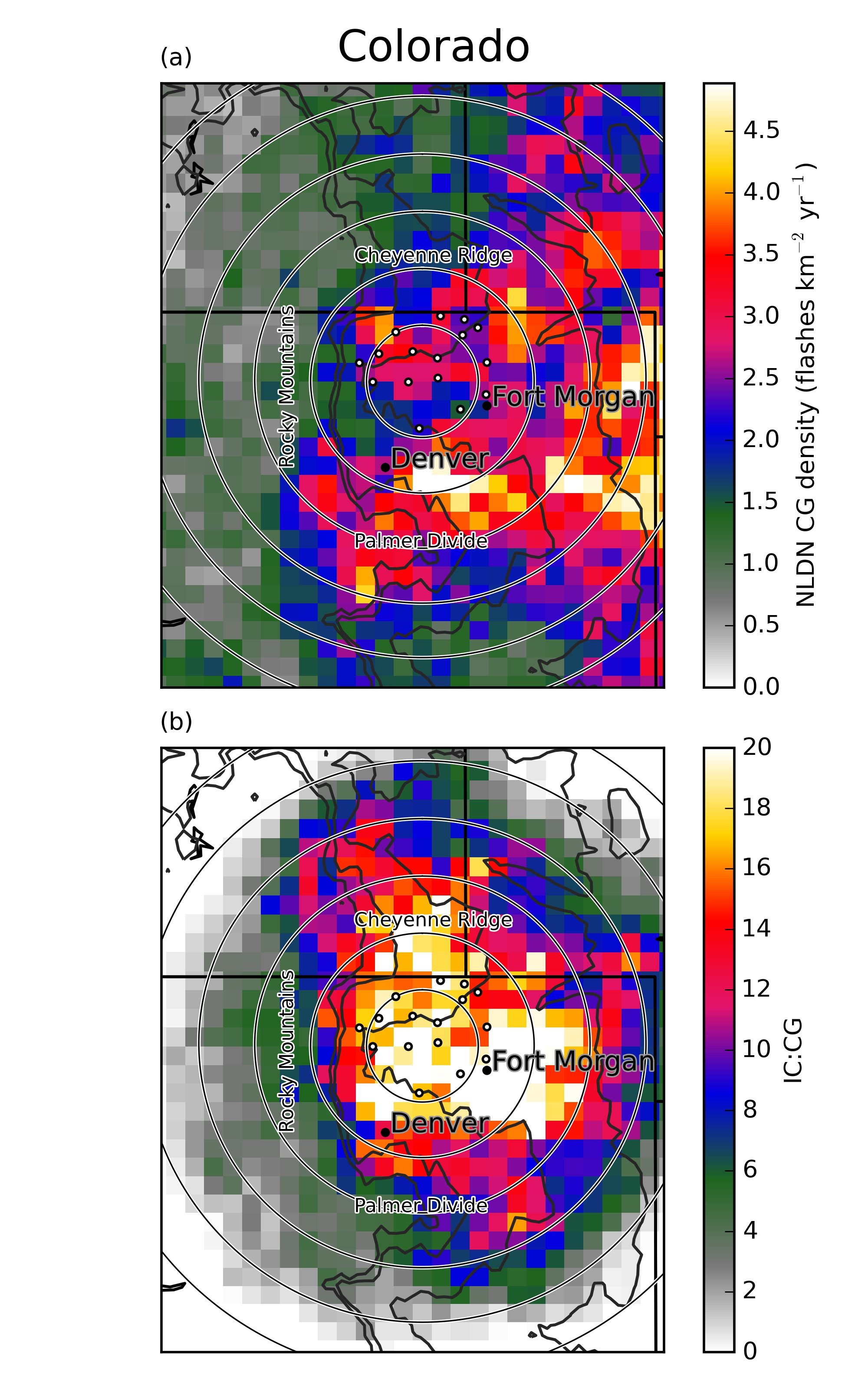 Much larger flash rates on Colorado plains compared to Alabama
Much higher IC:CG values in CO, characteristic of intense storms with high cloud base heights
Lower initiation heights in Colorado (MSL; return to this in a few slides)
Fuchs et al. (2016)
[Speaker Notes: Find the Cecil (2014) figure for comparison purposes.]
Comparison with satellite estimates
Flash density
IC/CG ratio
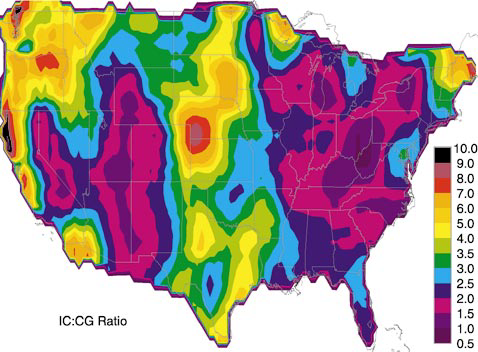 15-30
20-30
5-9
40-75
2-3
25-45
12-25
3-5
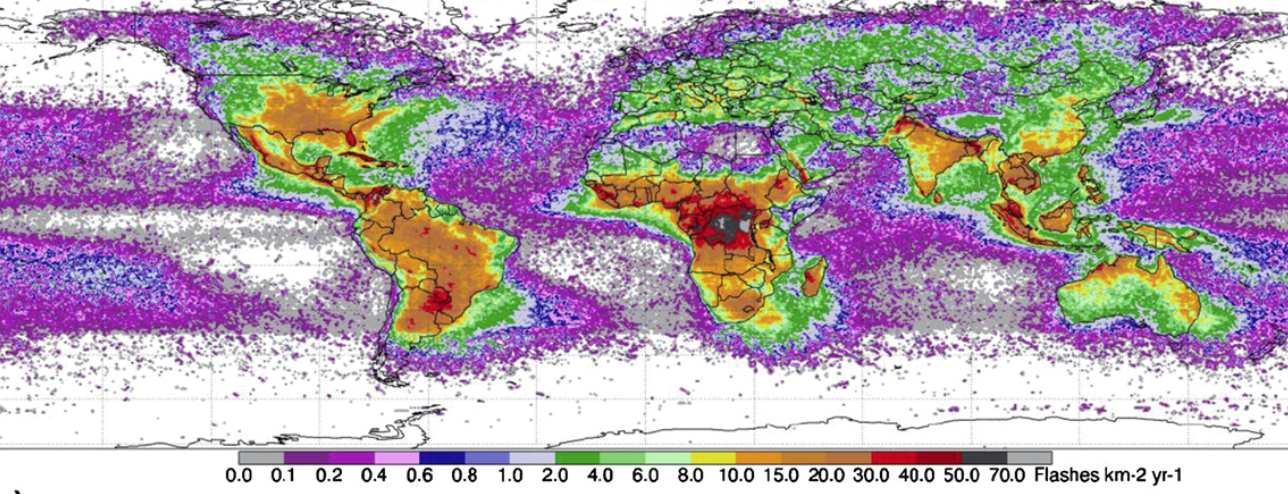 Alabama mostly in line with satellite estimates
For Colorado, LMA-derived values for flash density ~ 3 times larger than corresponding satellite values; IC/CG ratio about 2-3 times larger 
Reasons for this behavior?
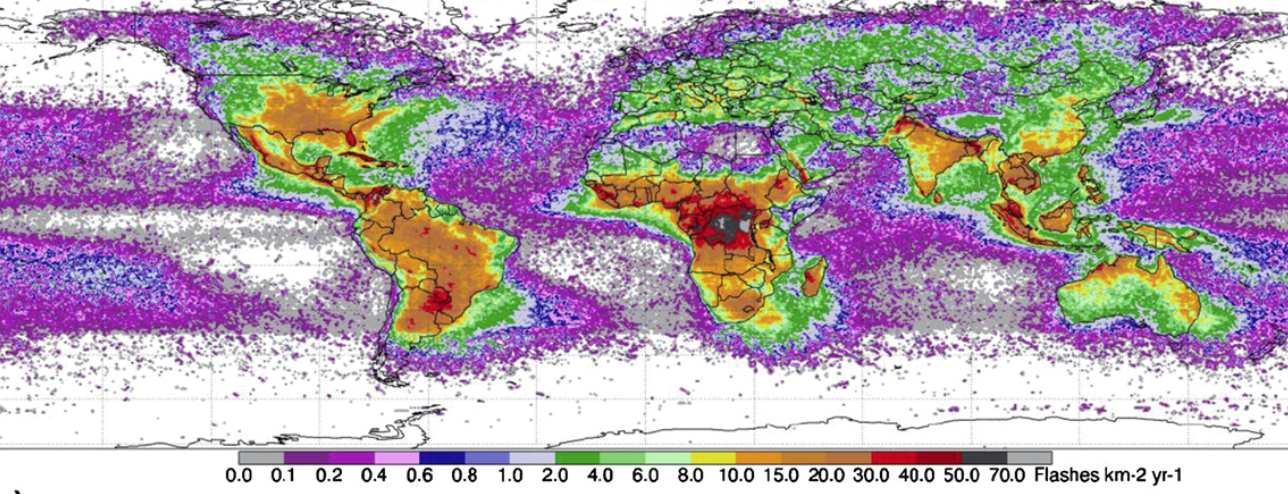 Boccippio et al. (2001); Cecil et al. (2014); Fuchs et al. (2016)
Representative flash channel distributions
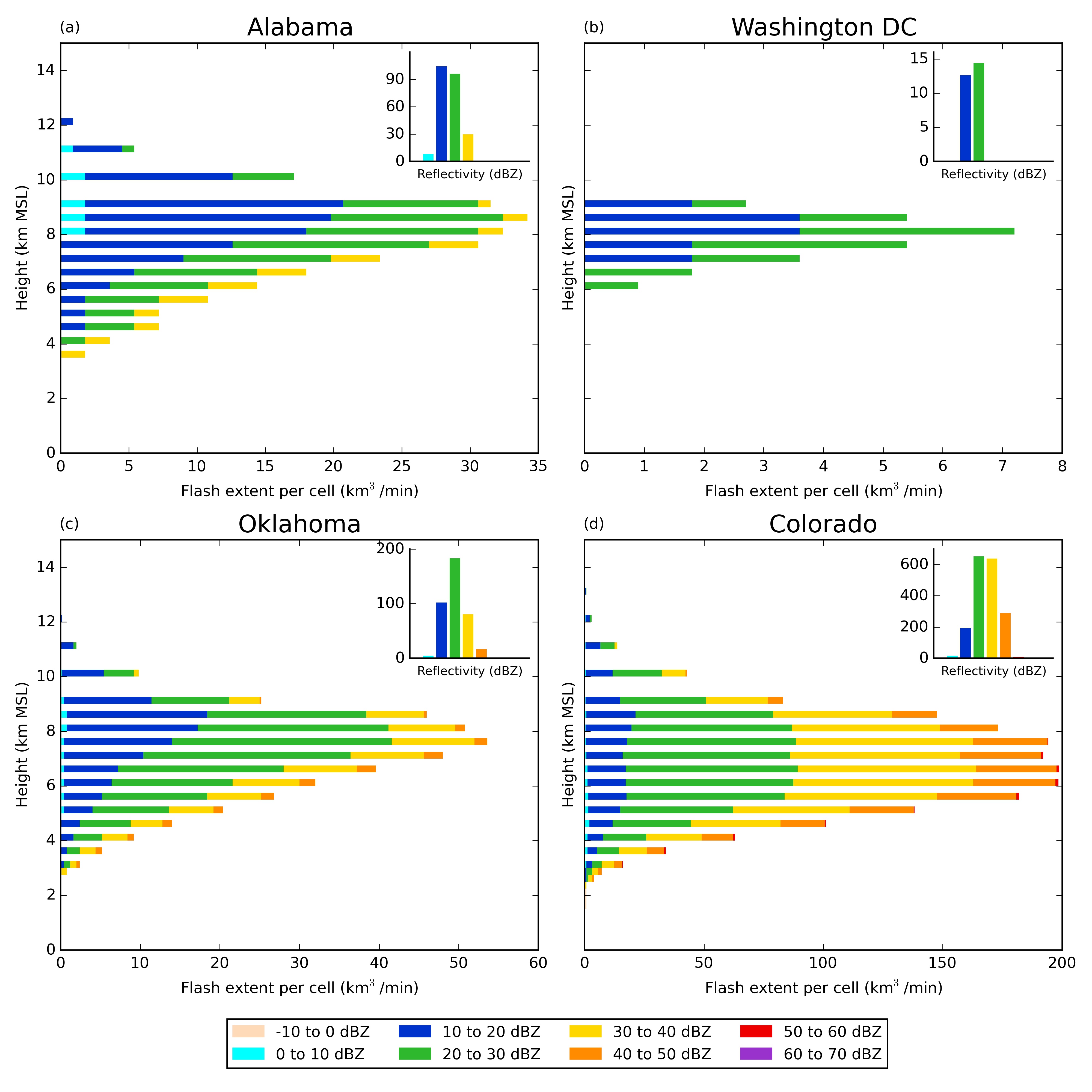 Location of lightning channels within ~ 4000 storms
Grid LMA sources from flashes
Sum x,y grid boxes that contain sources and find flash volume for 1 km height bins
Collocate with reflectivity
Colorado flash channels are situated at lower altitudes and within significantly higher radar reflectivities compared to AL storms
Are there implications for detecting flashes by GLM?
Fuchs and Rutledge (2016) in review
Flash channel heights
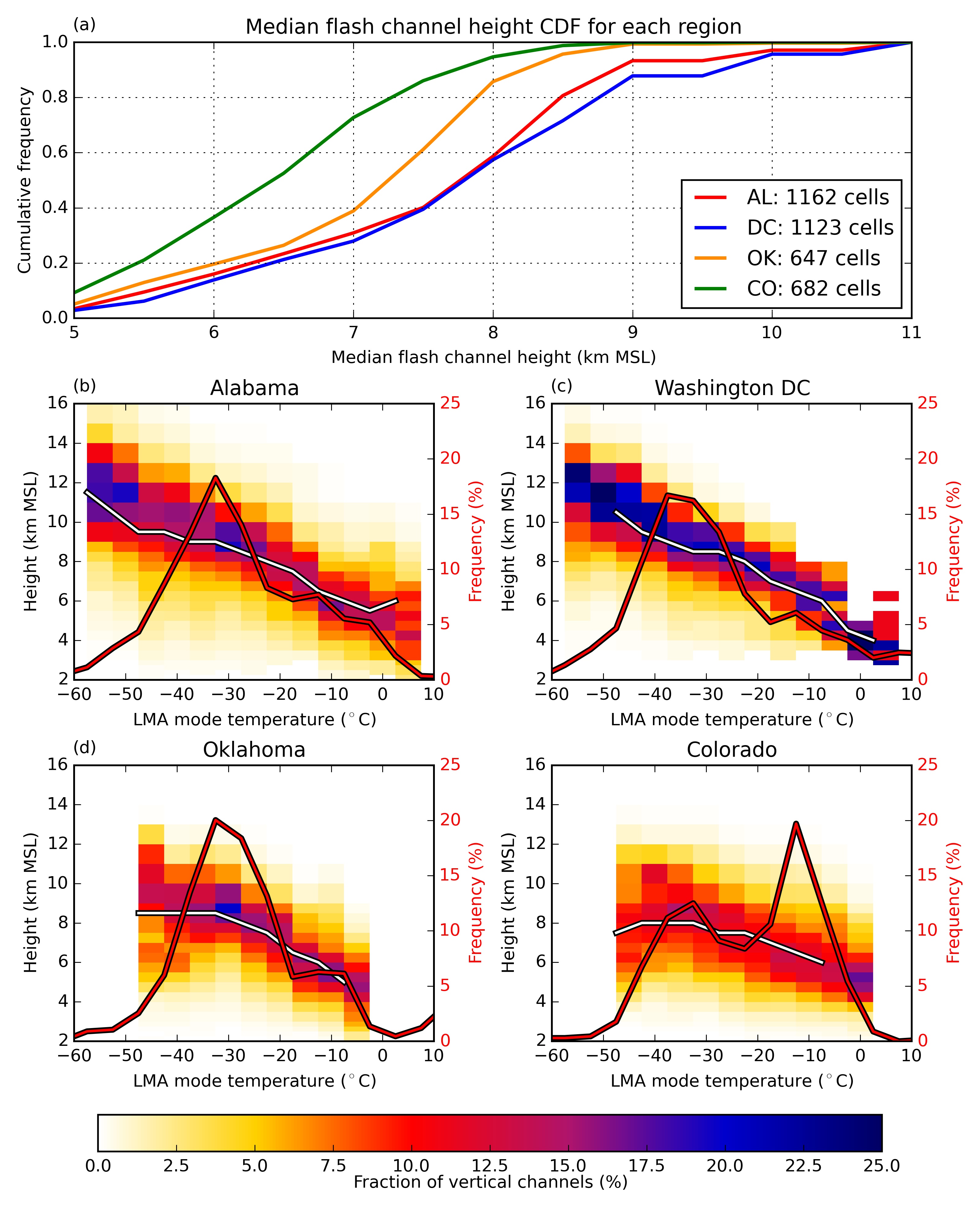 Lowest median channel heights in CO
Lightning follows strong positive charge (LMA mode)
Colorado has much higher fraction of anomalous storms (low LMA mode favored in CO)
With markedly high flash rates, low altitude lightning channels and “warm” LMA mode temperatures
Fuchs and Rutledge (2016) in review
Flash rates and charge structures
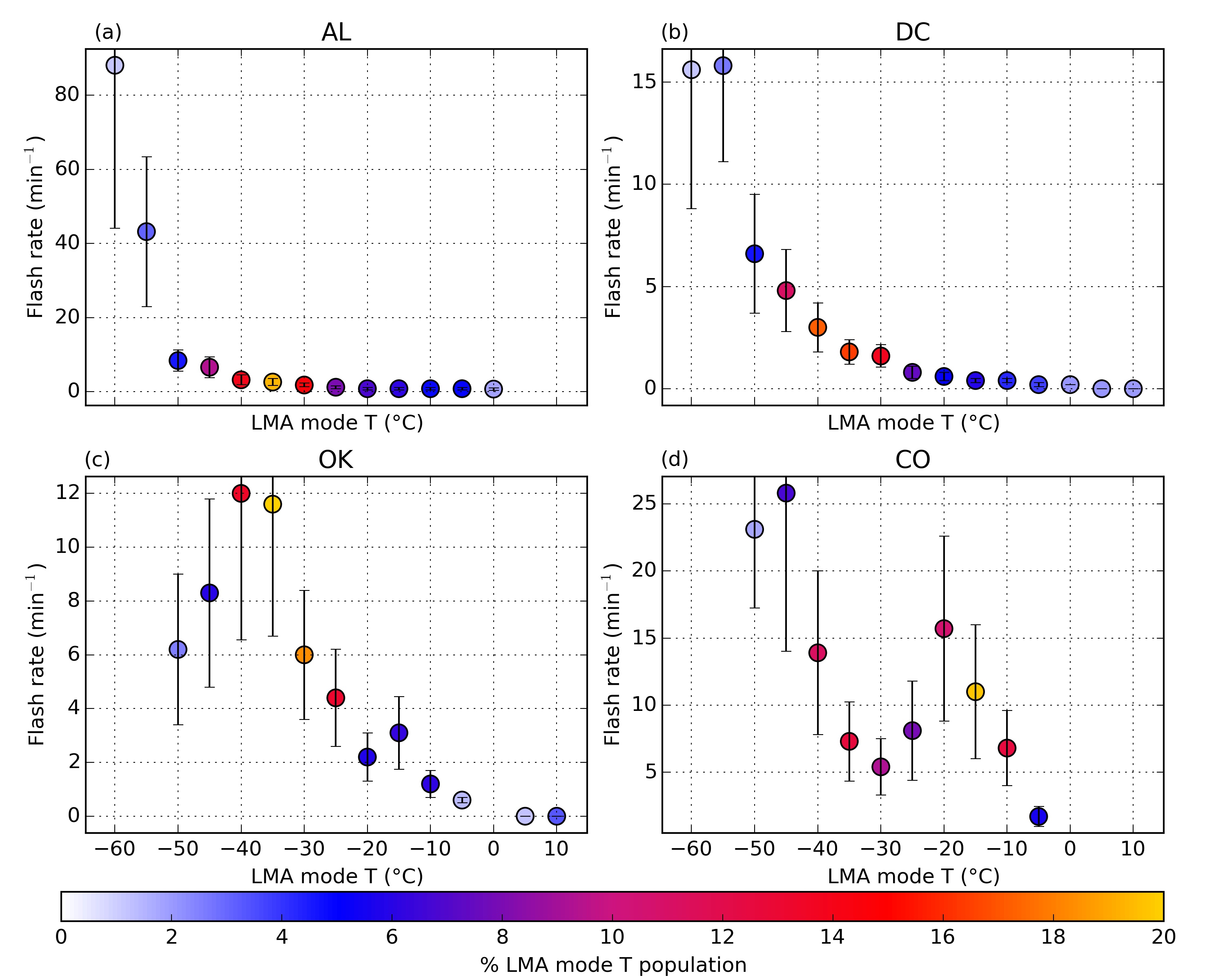 anomalous
normal
anomalous
normal
AL dominated by normal polarity storms and high altitude flash channels; warm LMA modes associated with decaying convection (EOSO events) 
CO storms appear to have a strong dipole charge structure at low levels producing large flash rates, high IC/CG ratios and low flash channels
Fuchs et al. (2015)
Environmental role
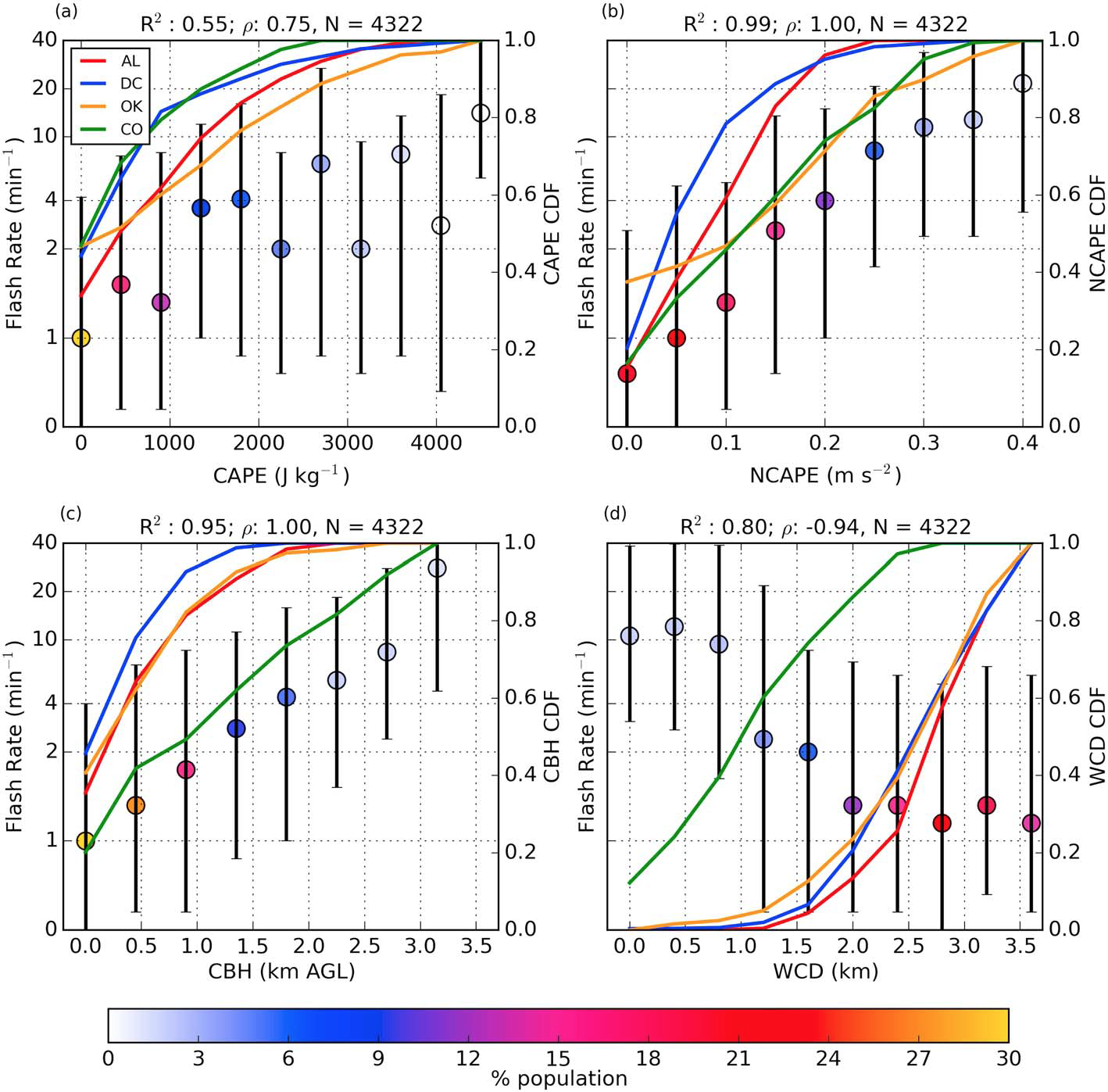 Dots are median flash rates for storms in parameter bin
Lines are environmental parameter CDFs
Colorado stands out with high cloud bases and shallow warm cloud depths leading to high supercooled water contents and positive charging of large ice particles 
High flash rates, large IC/CG ratios and low flash channels result
Fuchs et al. (2015)
Summary
Alabama storms
Temperature (°C)
Colorado storms
-40
Large liquid water contents
Typical liquid water contents
-30
-20
-10
0
Higher cloud bases/shallow WCDs in Colorado shut down warm rain
More liquid reaches mixed phase region, charge reversal
Strong charge density at lower heights -> lower altitude flashes
Flashes missed by satellite optical detectors
Lower NOx “venting efficiency”?
Other regions where this may be the case?
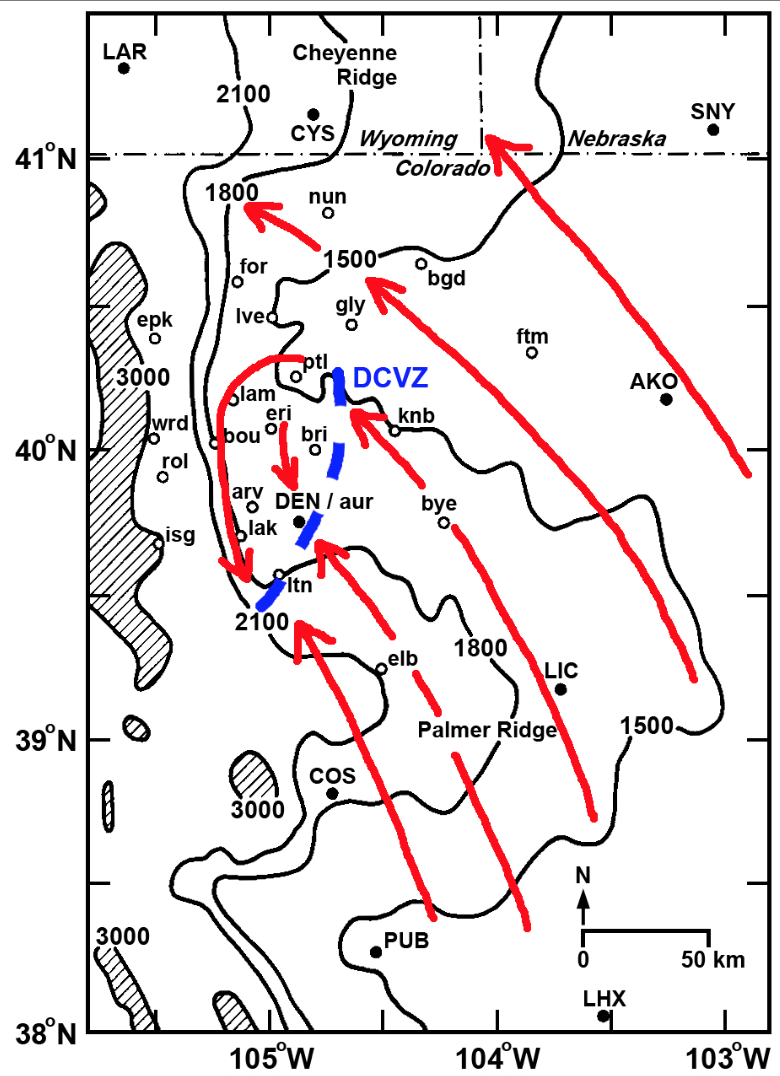 Denver Convergence Vorticity Zone (DCVZ)
Southeasterly flow moves over the Palmer Divide and is deflected westward.  Some flow continues to bend as it reaches the Cheyenne Ridge causing small scale vortices
Air moving down the mountains from west to east converges with southeasterly flow, causing a convergence zone
The DCVZ tends to form over or near the Denver International Airport, causing non-supercellular tornadoes to frequently form in this area
For example, June 18, 2013 a tornado touched down on DIA runways
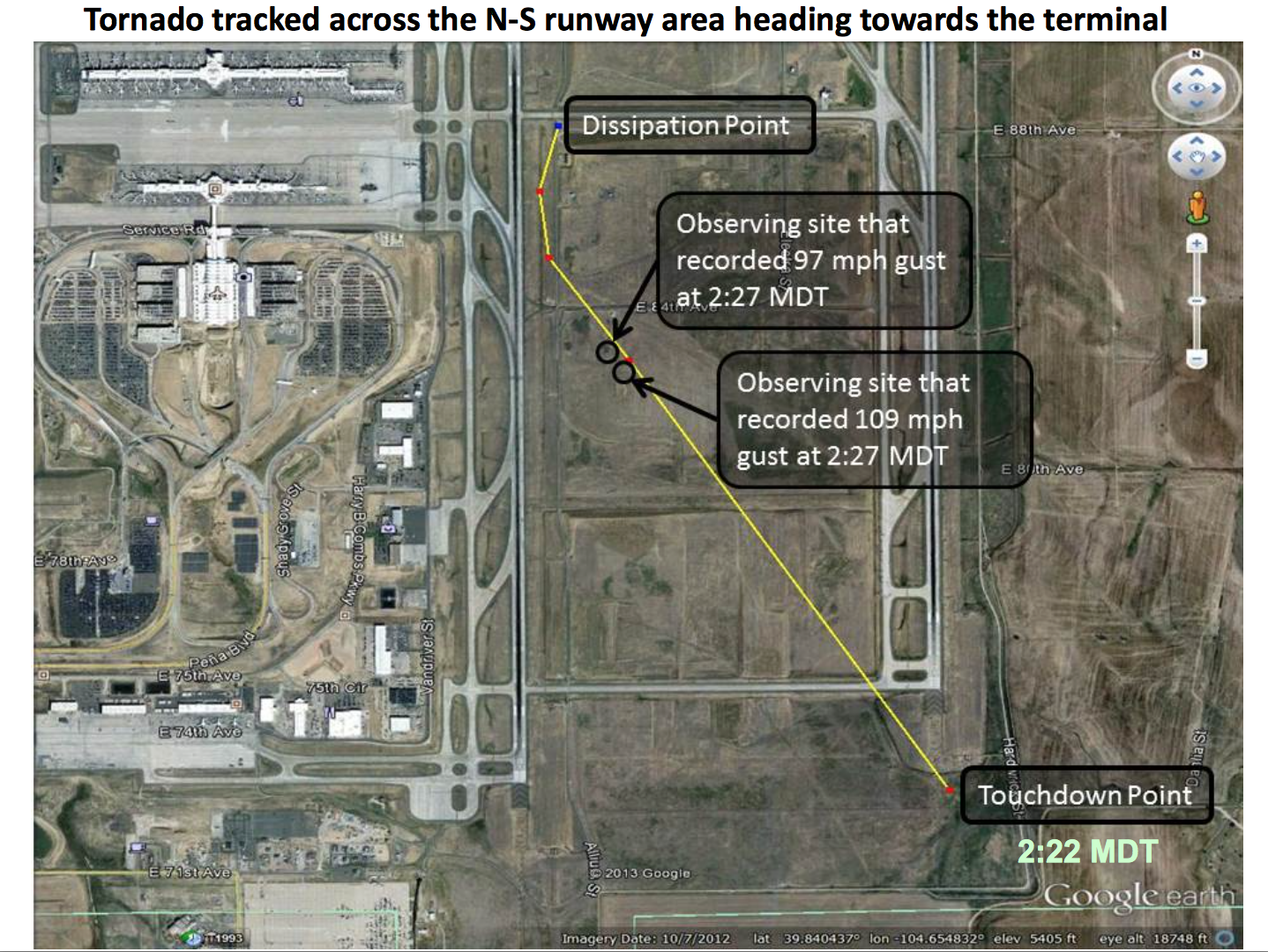 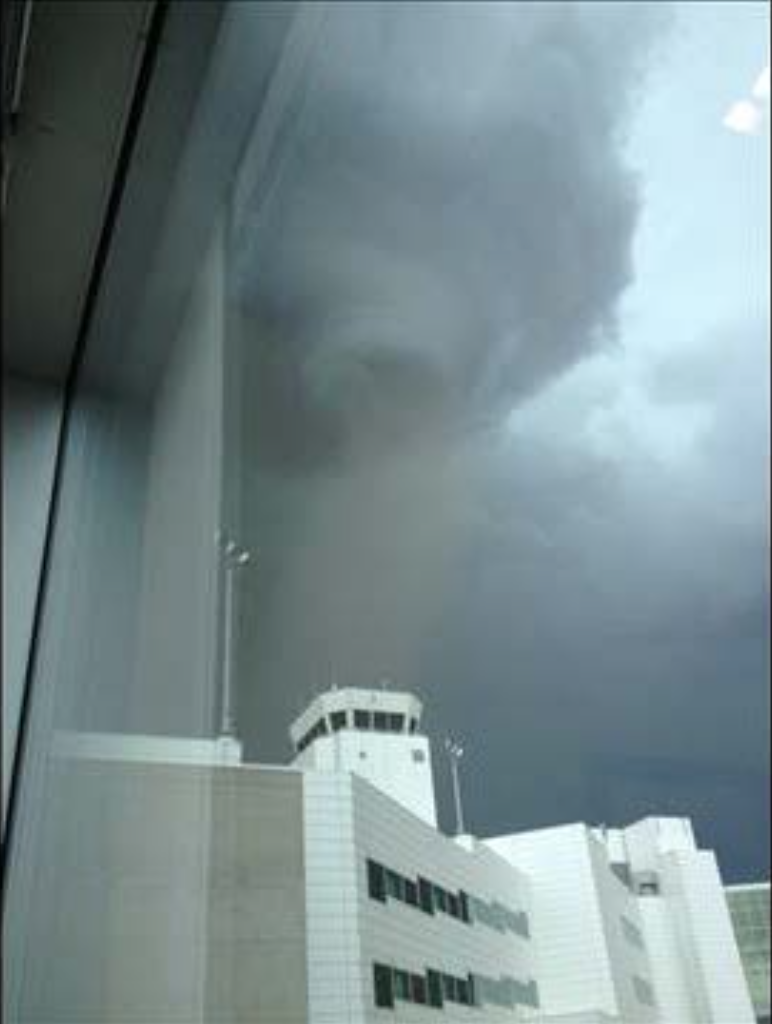 Photos and figure courtesy of Ed Szoke
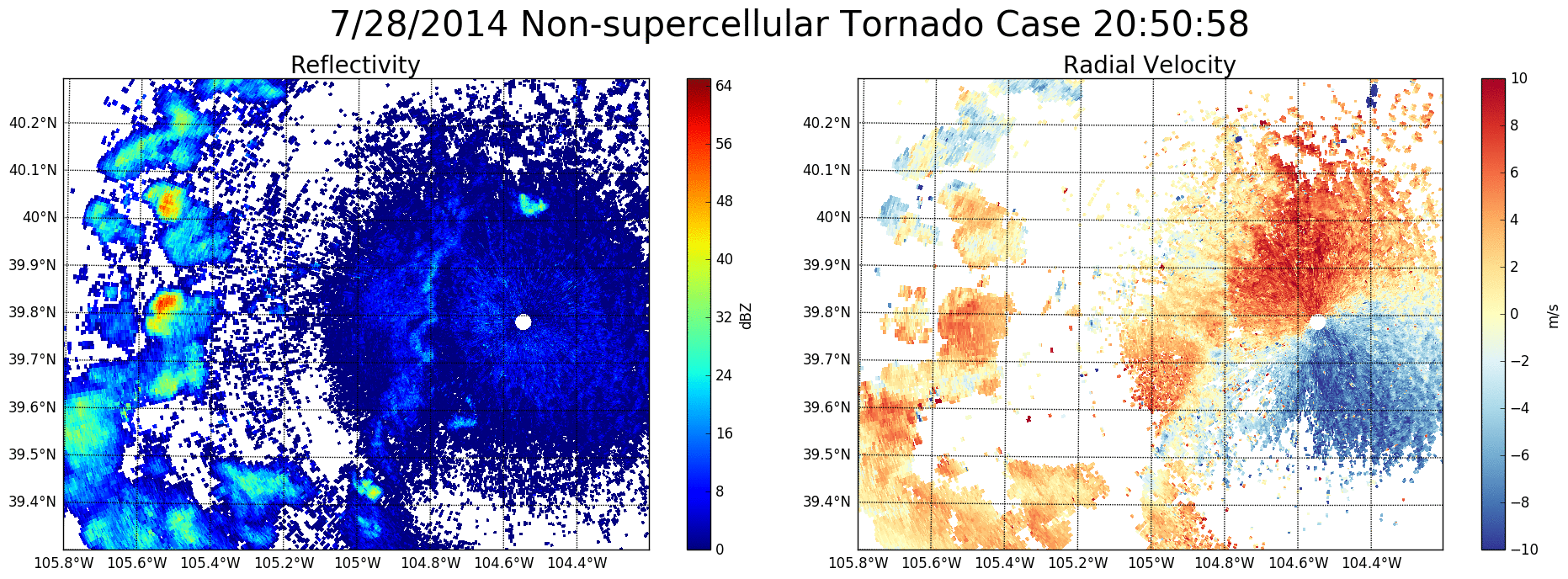 RAP Divergence with Contoured Relative Vorticity (10-5s-1)
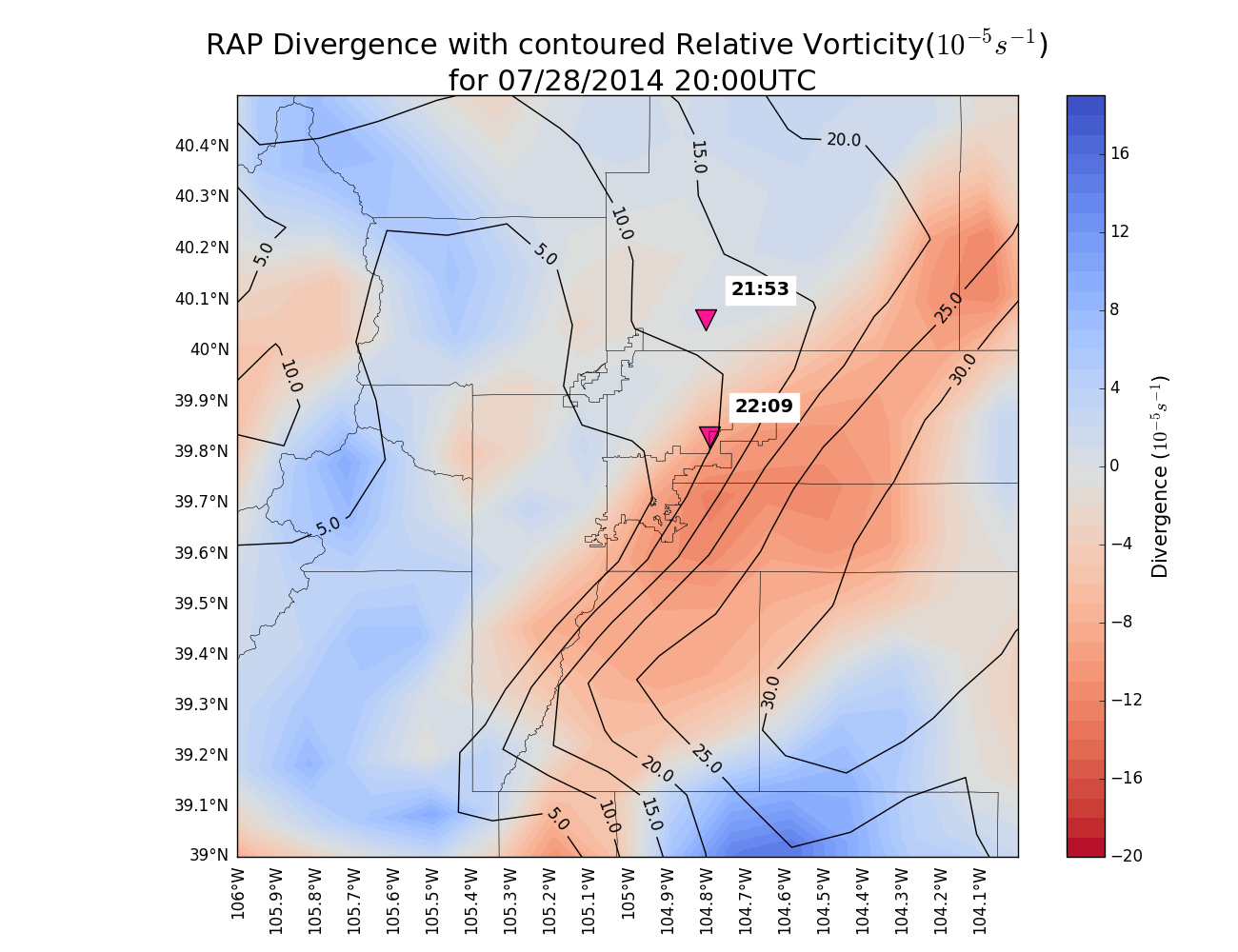 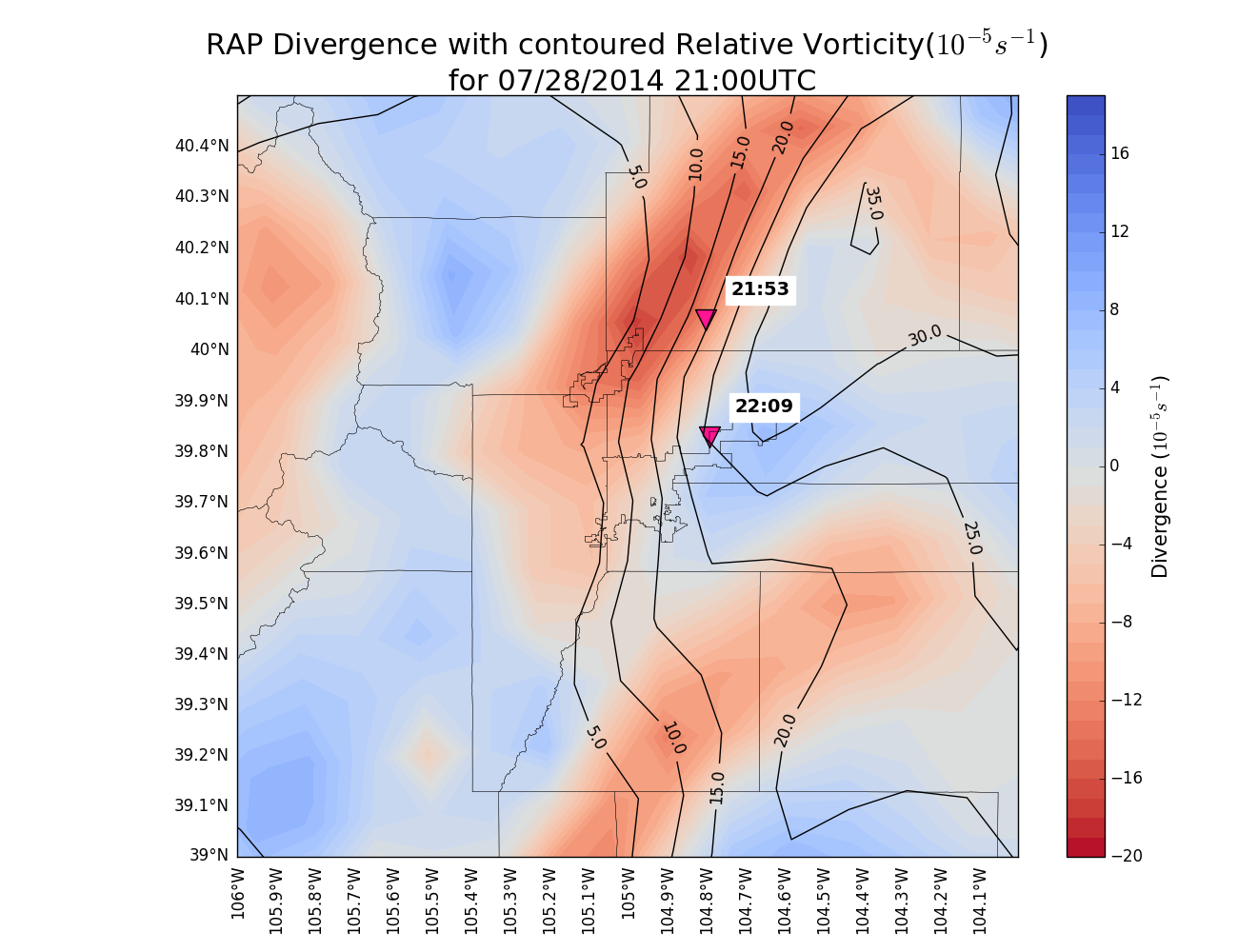 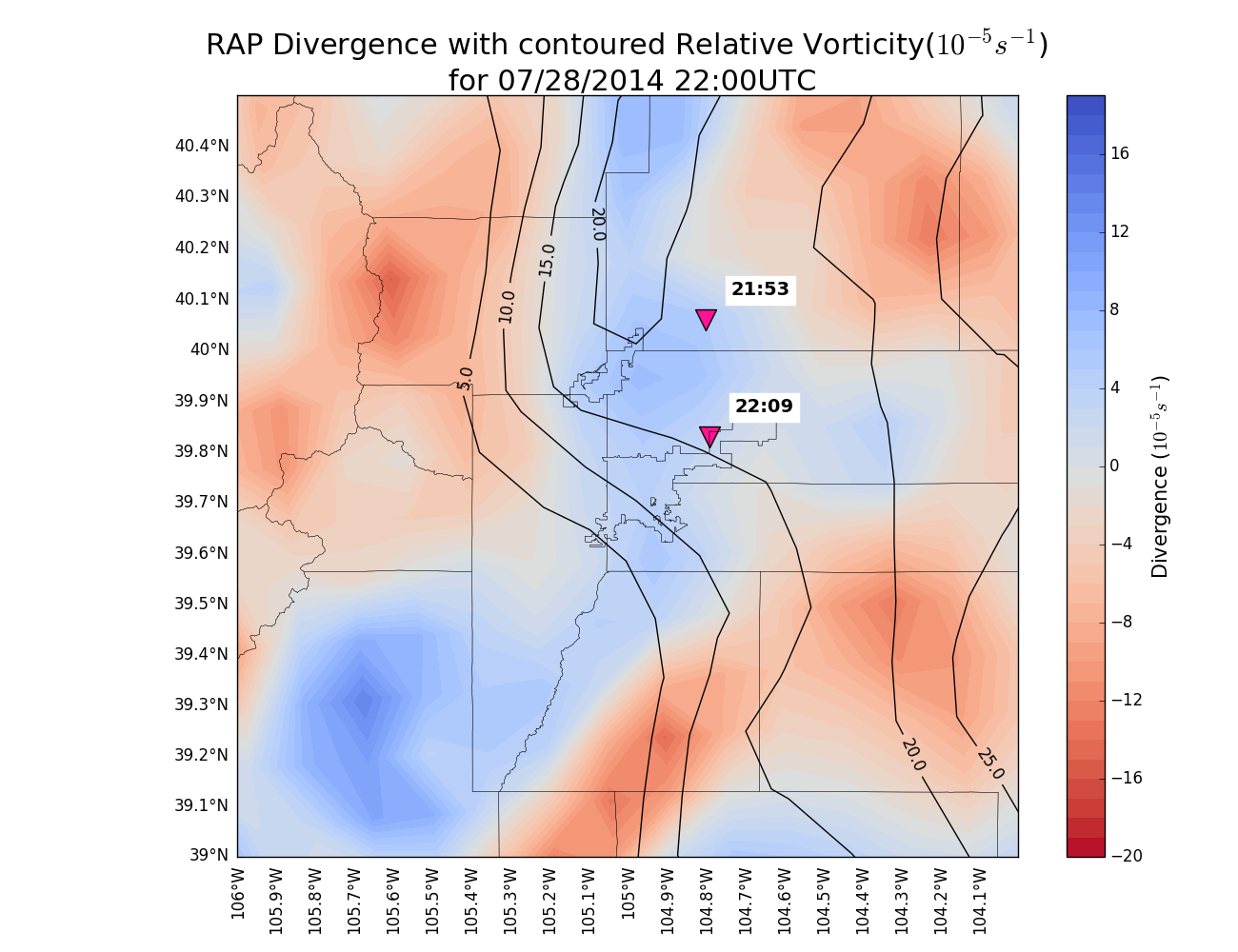 20:00Z
21:00Z
22:00Z
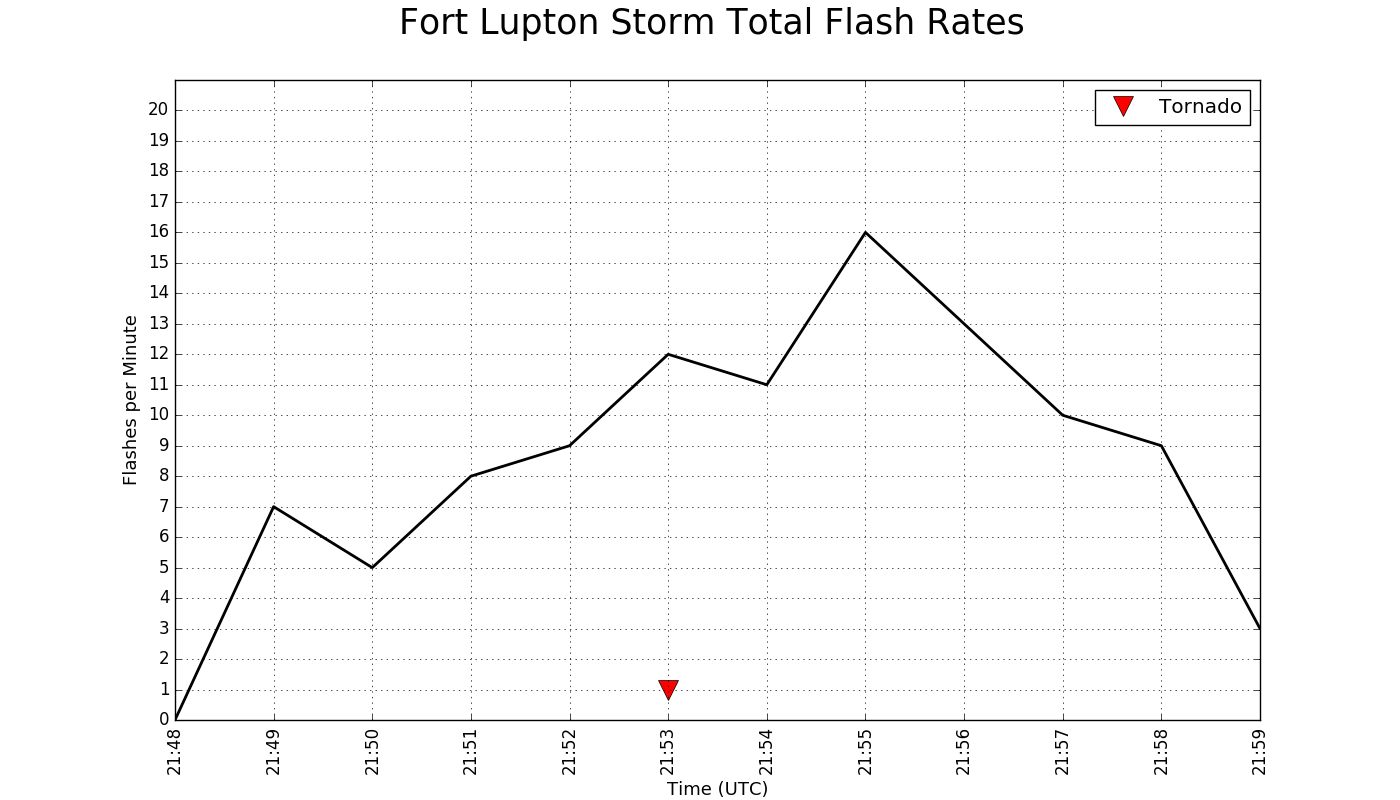 Updraft forms and storm intensifies-- evident through Kdp/Zdr columns and increasing reflectivity values
Reflectivity core descends as precipitation falls out
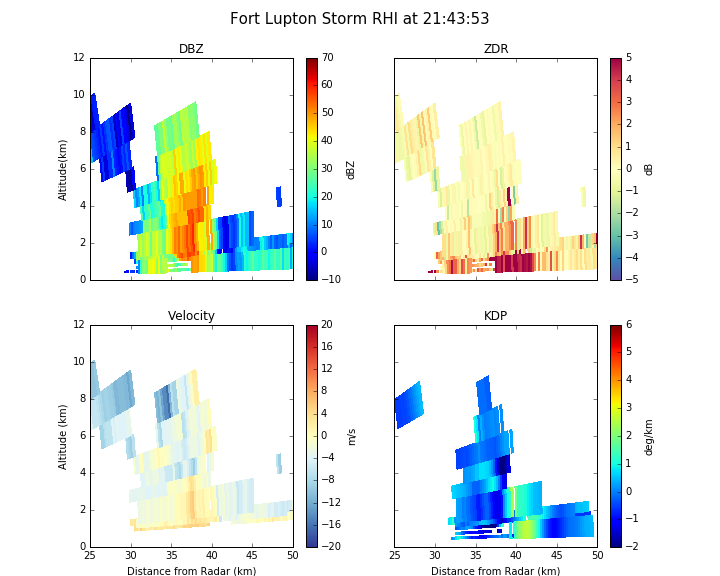 0° C level
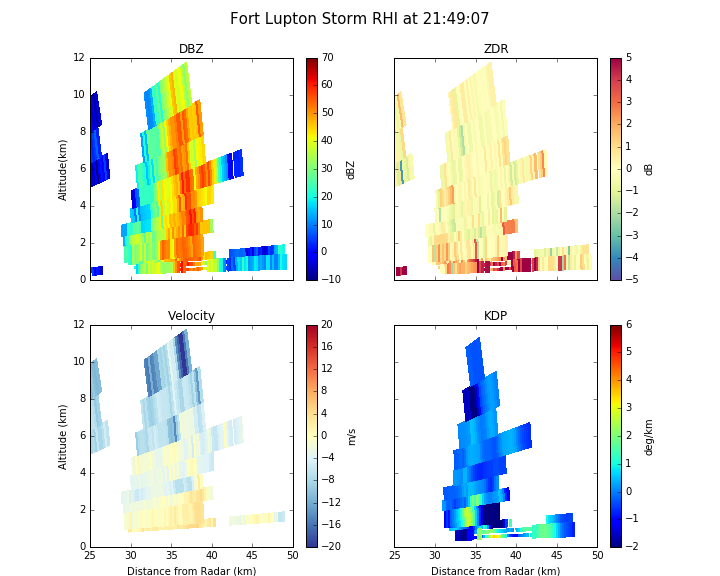 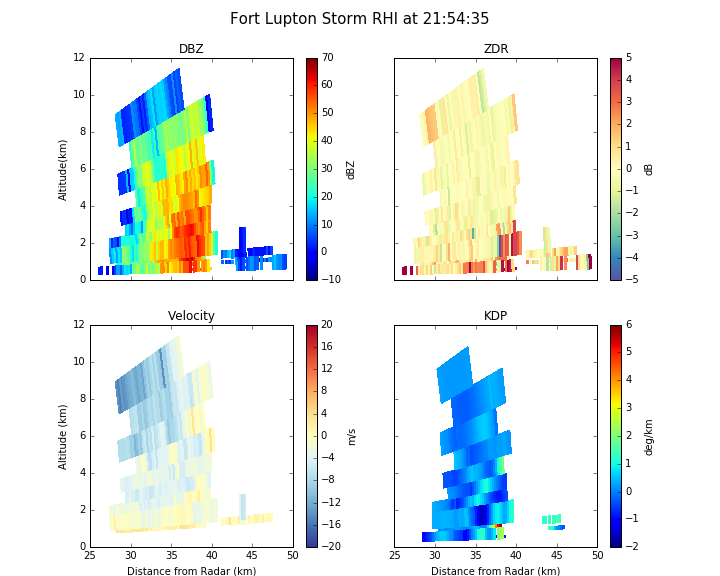 TC intensity changes and lightning
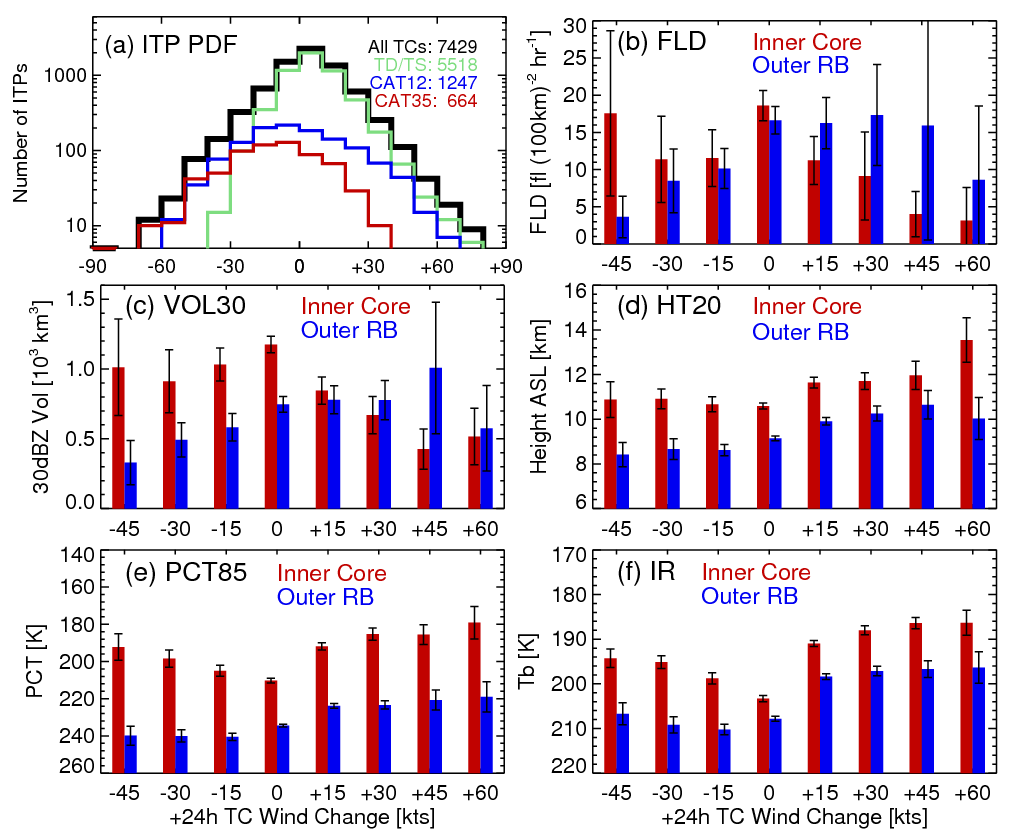 Xu and Rutledge, 2016 (In review)
Summary
High flash rates, large IC/CG ratios and the low centroid of flash channels for Colorado storms present interesting challenges for GLM cal/val
Synoptic setup conducive to non-supercell tornadoes around populated areas
GLM cal/val: recommend conducting one or two flights over NE Colorado to sample these unique storms; climatology suggest late May through mid-June would be optimal timing for CO storms
Exciting use of GLM data within TC’s for improving intensification forecasts